Millennium High SchoolAgenda Calendar
10/19/16
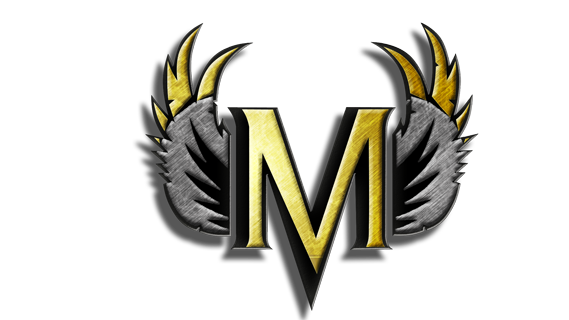 “If you hate starting over stop quitting.” 
— Eric Thomas
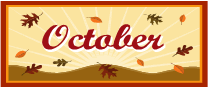